Организация научно-практической конференции по материалам производственной практики
С.В. Дыкина
Производственная практика
Основные мотивы к проведению конференции:
желание студентов поделится интересными моментами с практики;
обмен опытом по результатам производственной практики;
опыт публичных выступлений;
раскрыть наиболее «сложные» моменты практики;
раскрытие «плюсов» производственной практики.
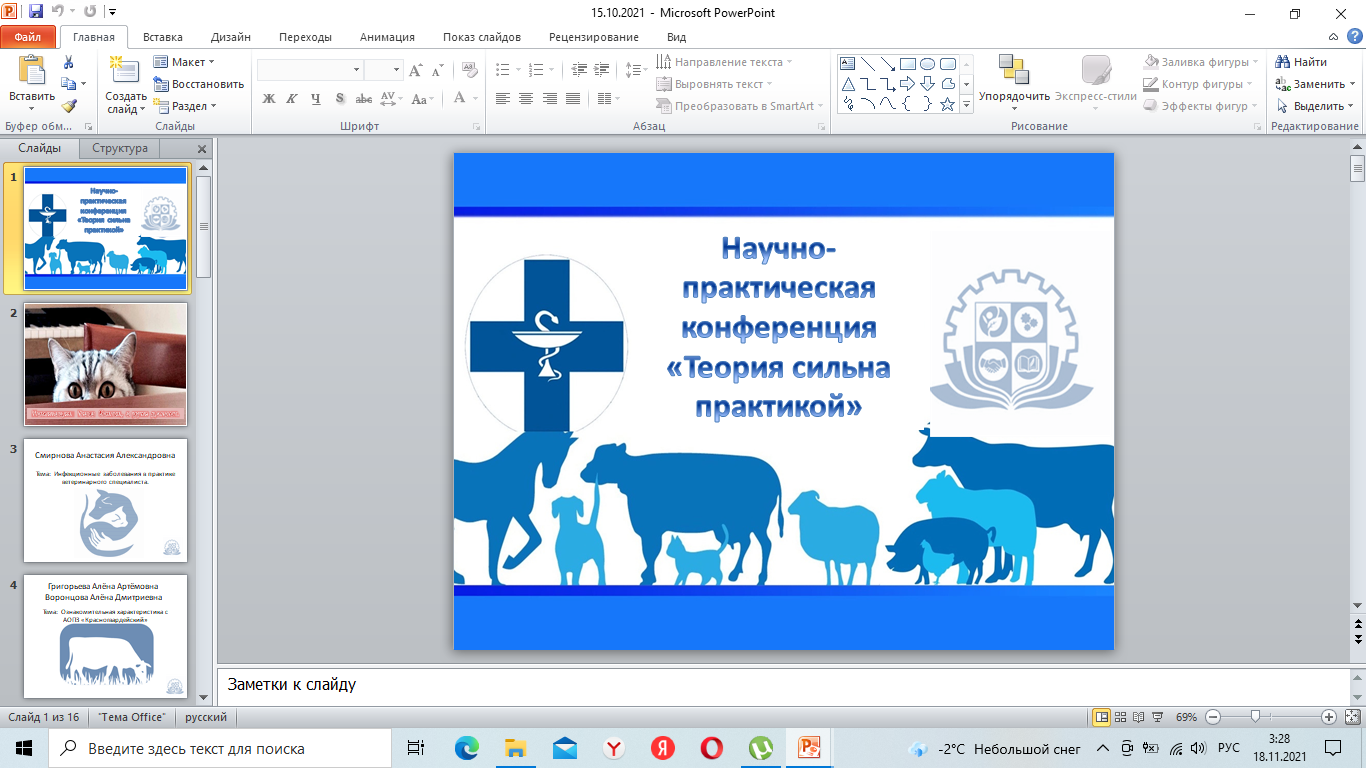 Задачи
повышение интереса к будущей специальности и осознание ее значимости;
расширение профессионального кругозора обучающихся;
пропаганда научных знаний, совершенствование навыков исследовательской и опытнической деятельности, формирование научного мышления;
выявление наиболее творческих, талантливых обучающихся, их поддержка и поощрение;
совершенствование навыков самостоятельной учебно-исследовательской работы.
В работе конференции предусматриваются секции:
- В ногу со временем;

- Глаза боятся, а руки делают;

- Актуальные вопросы в специальности.
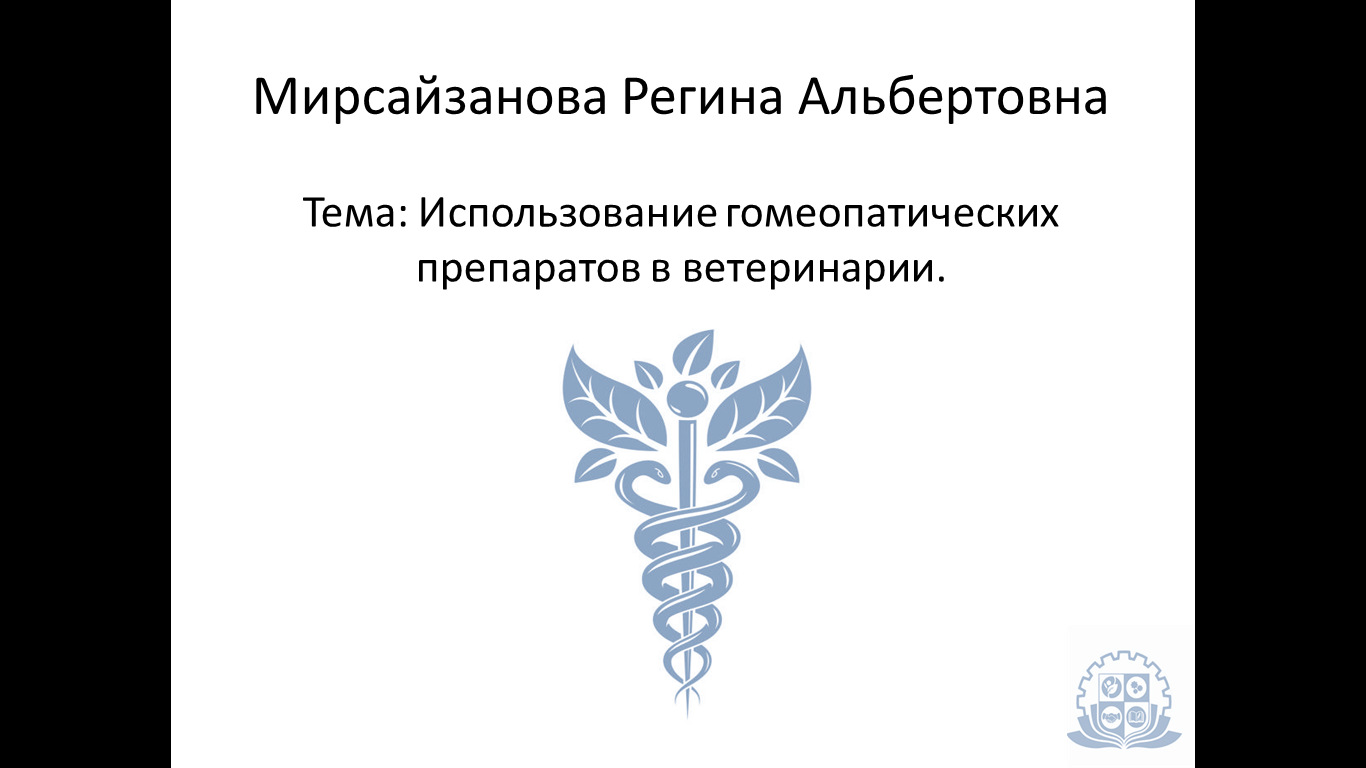 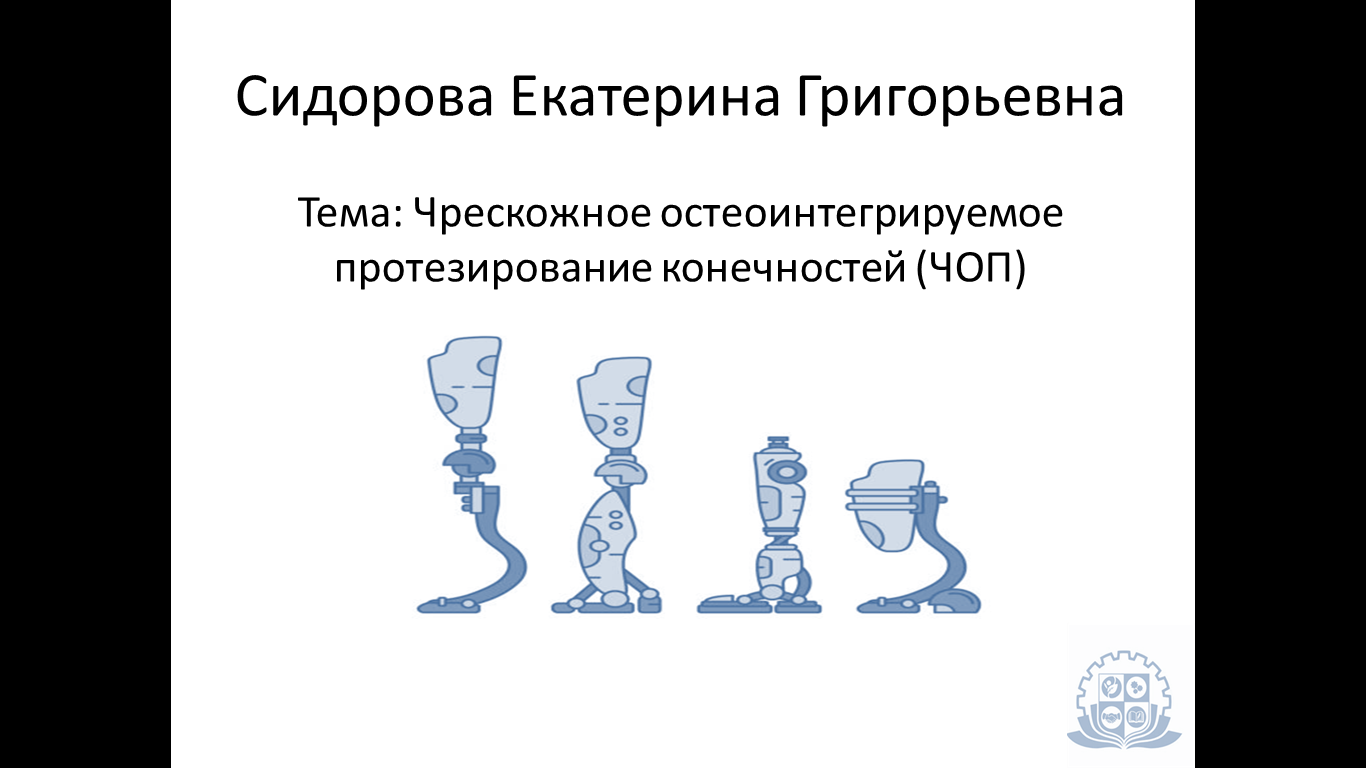 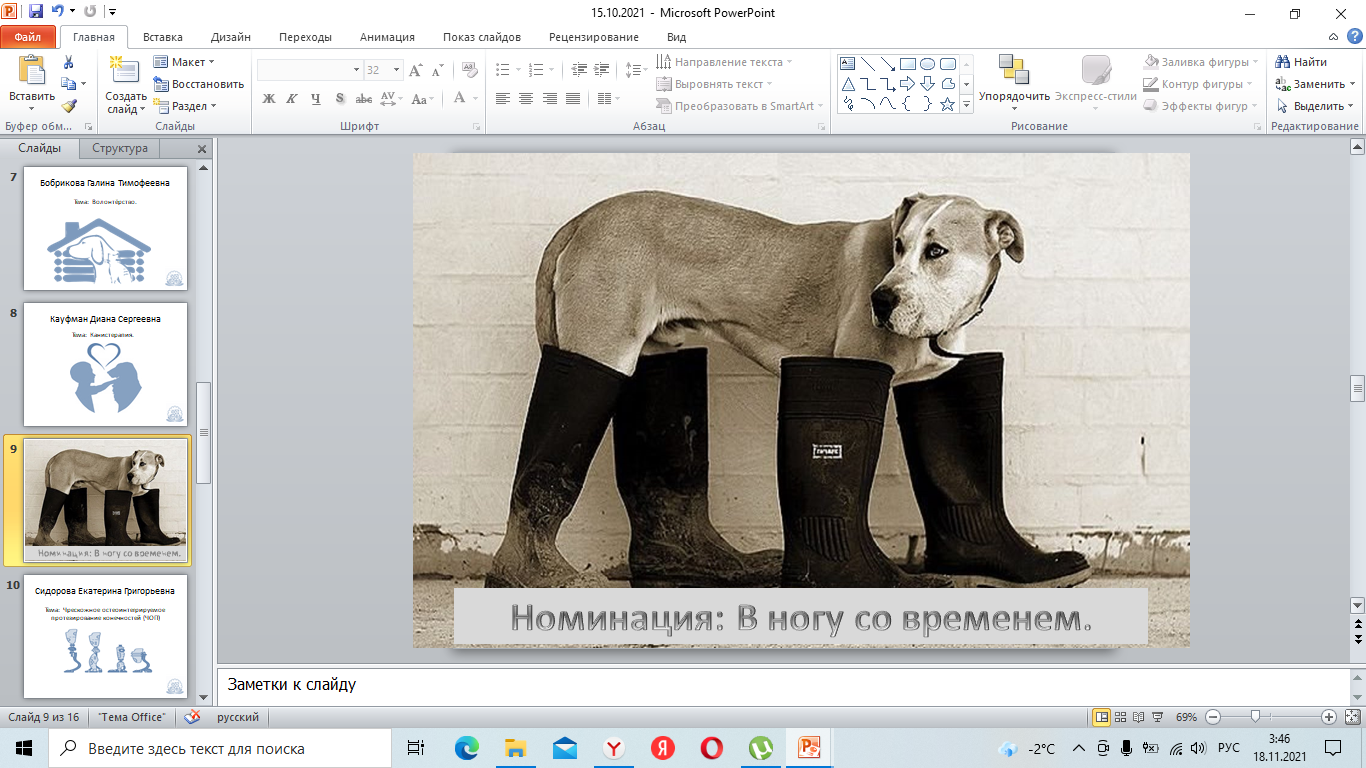 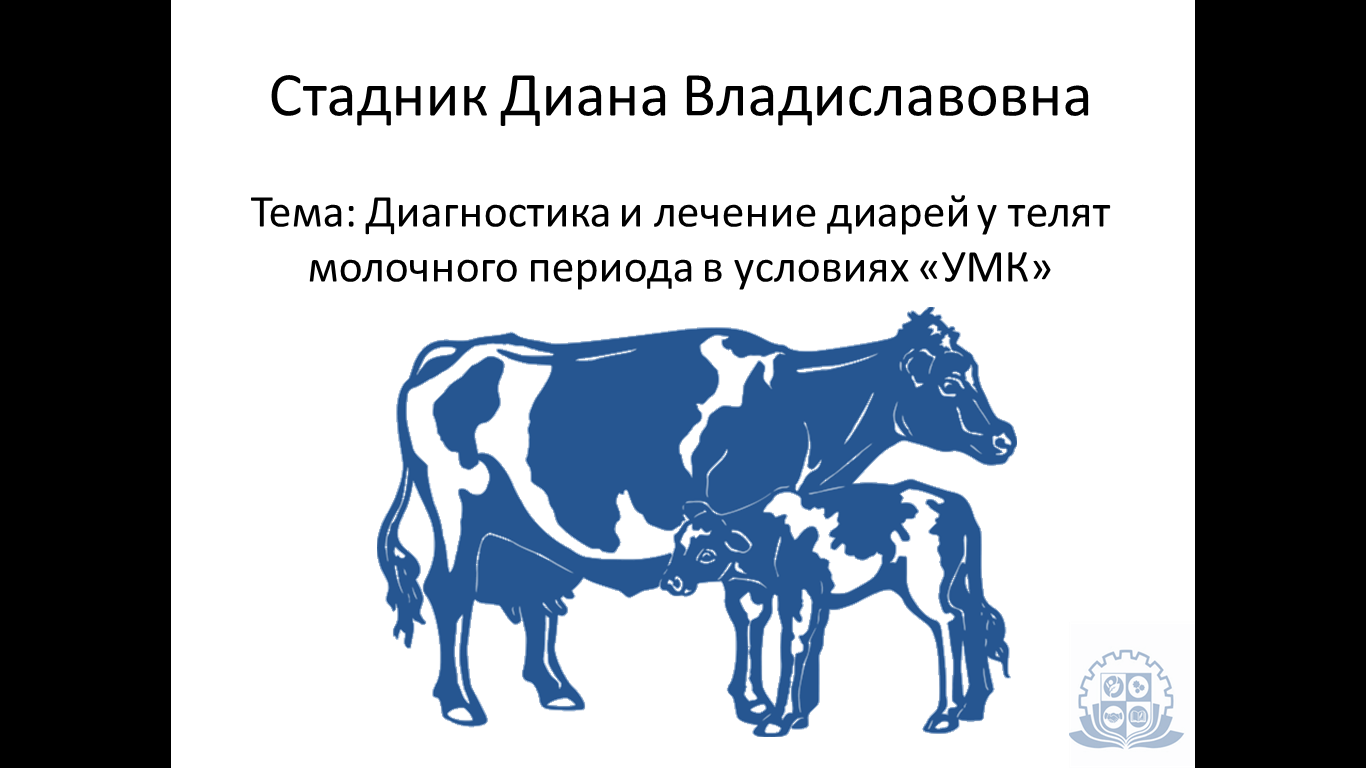 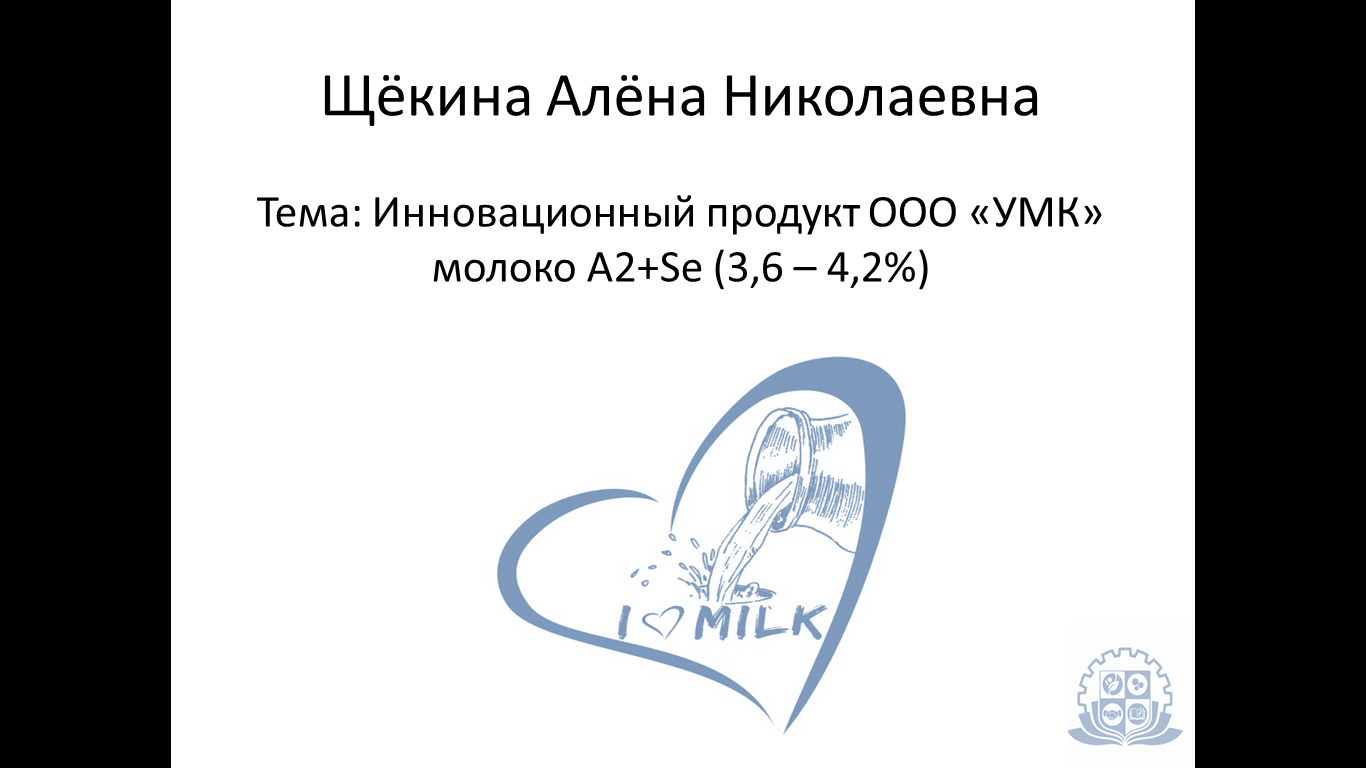 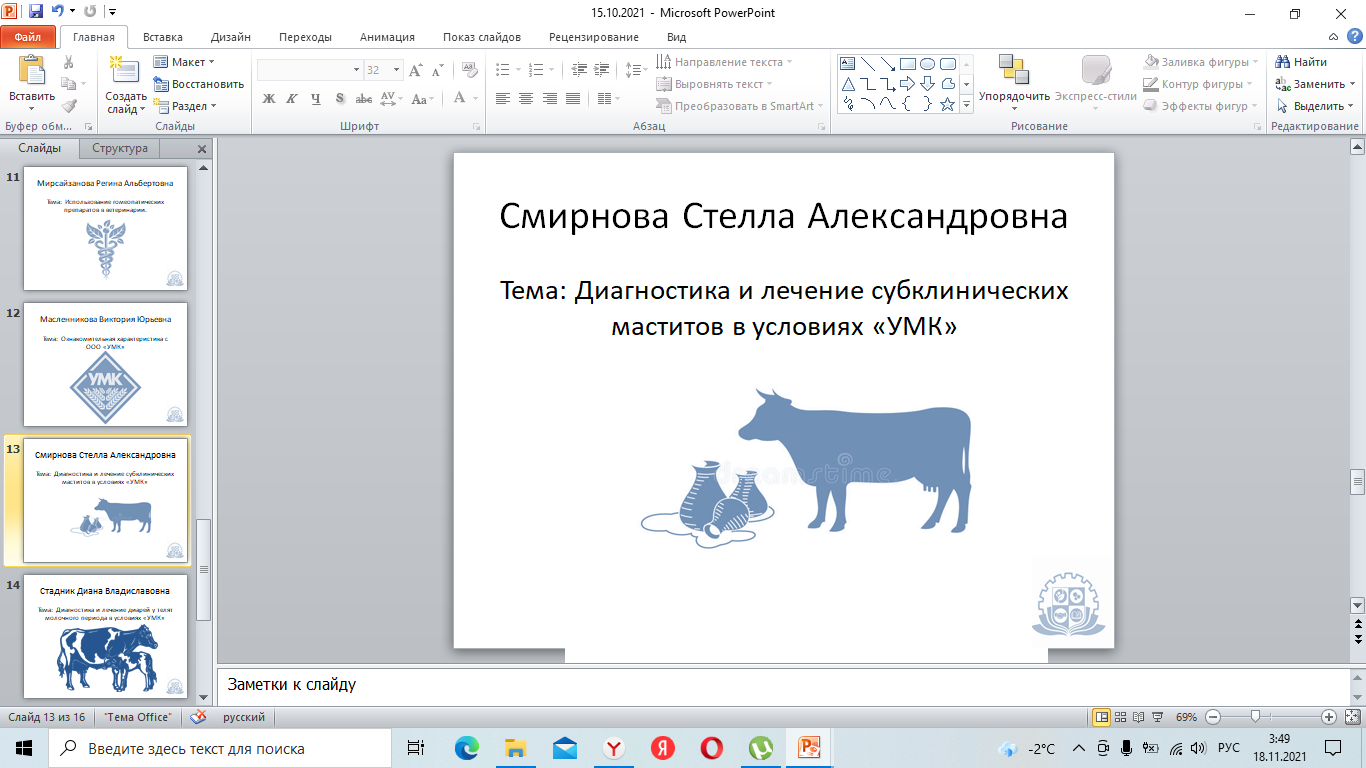 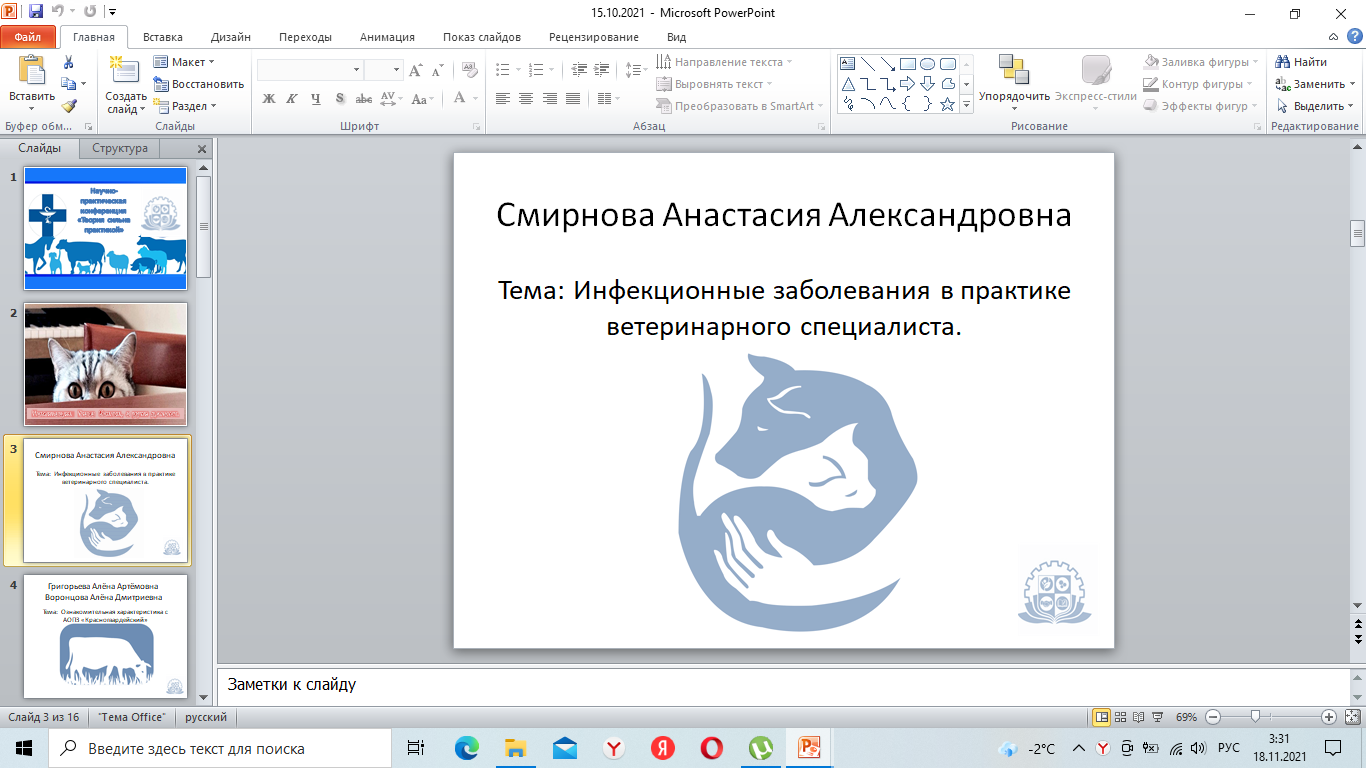 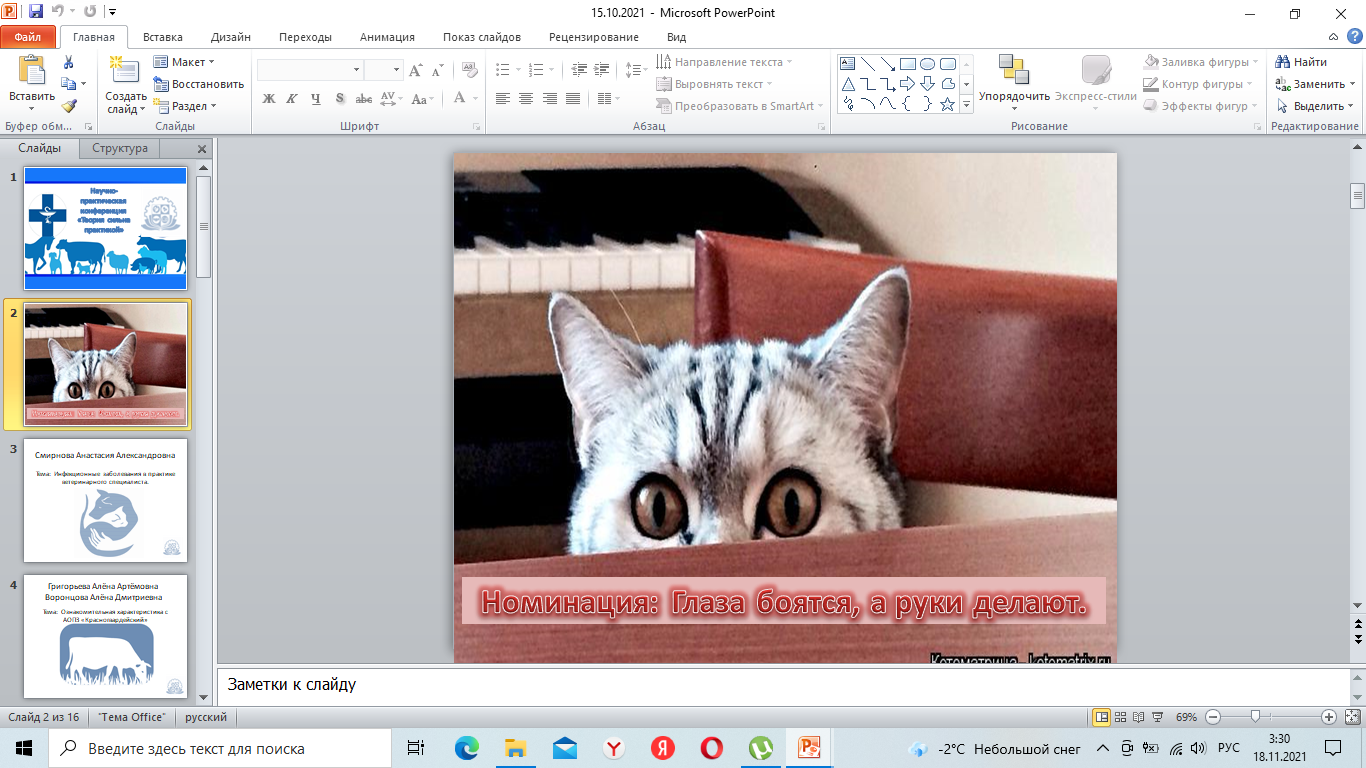 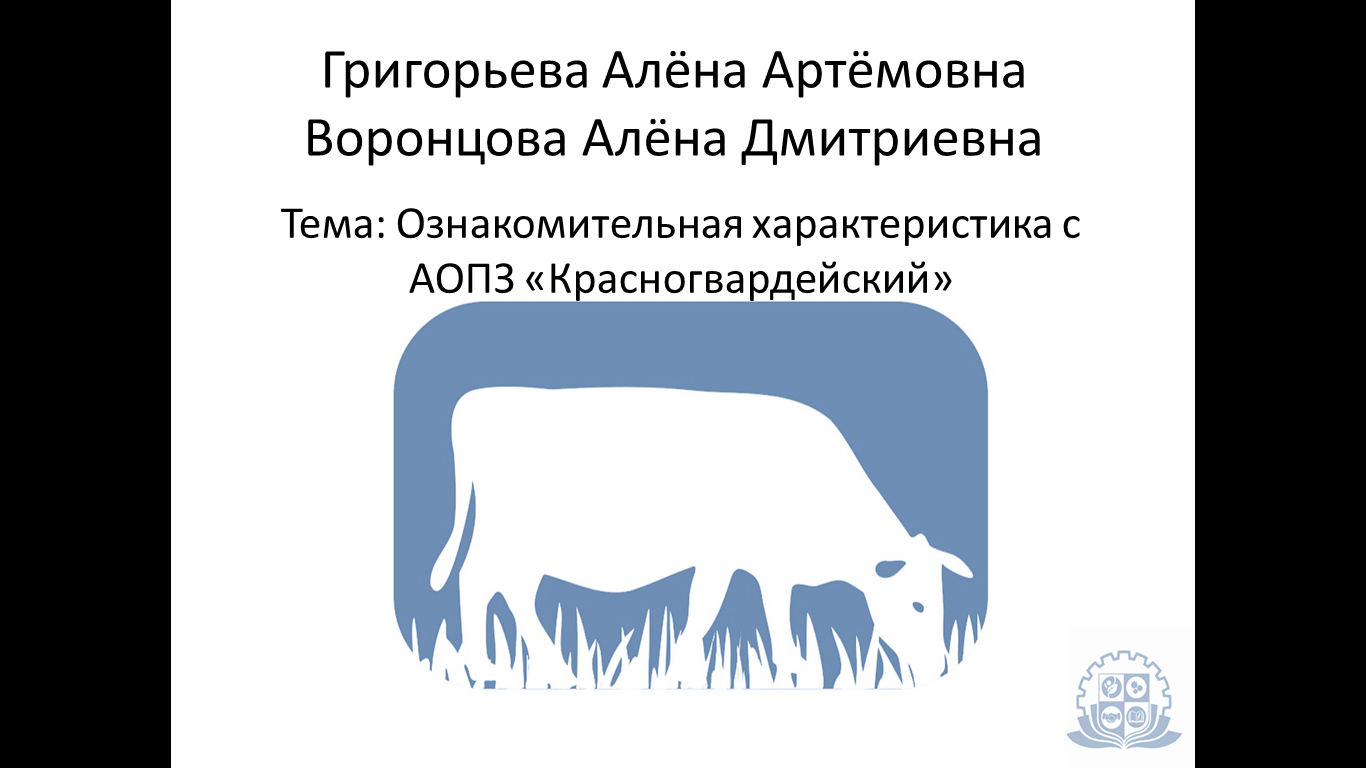 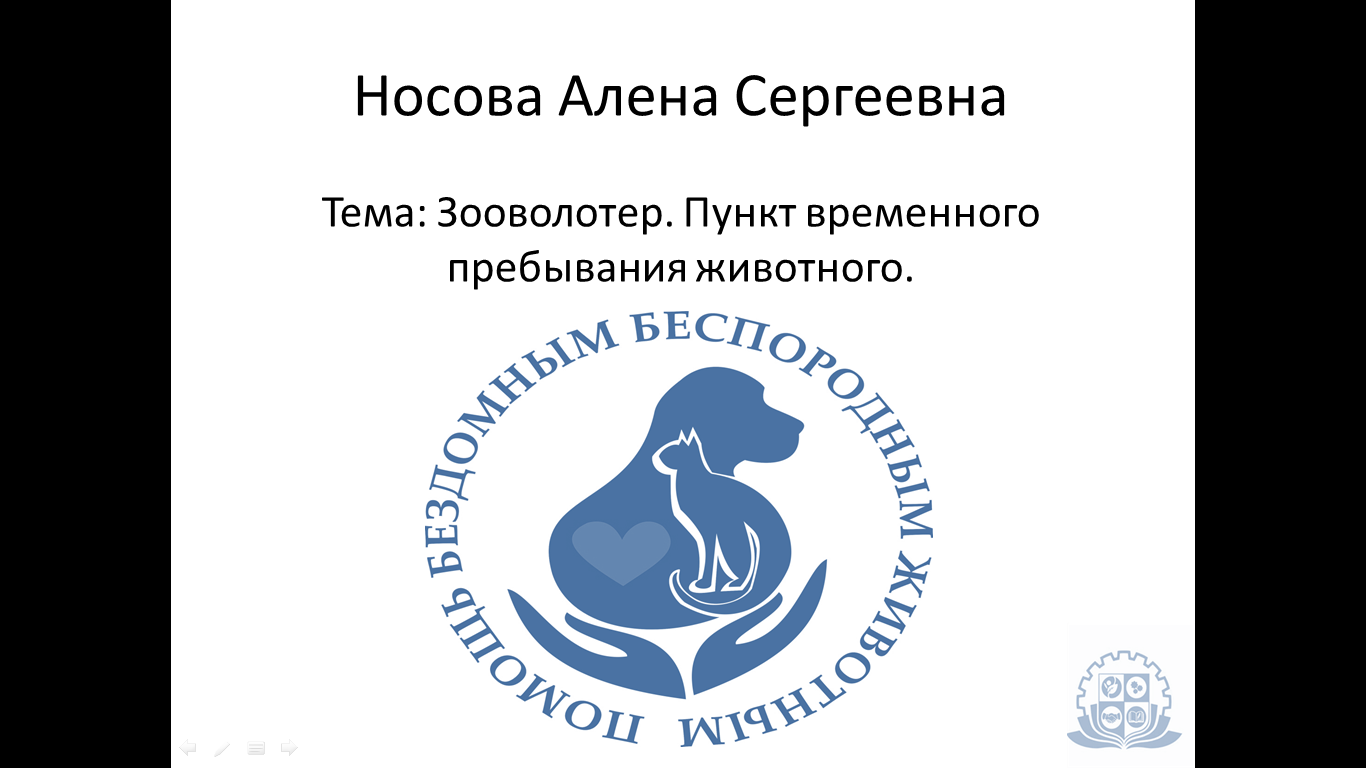 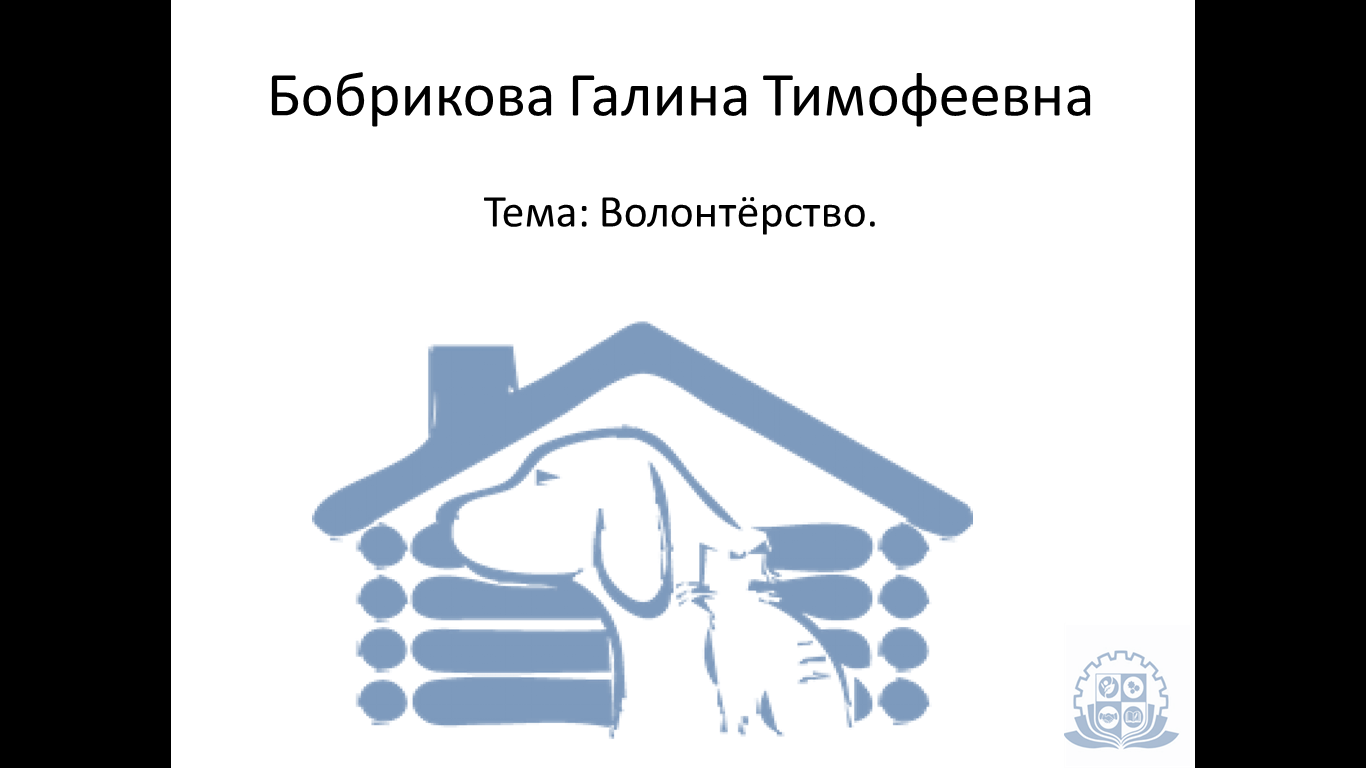 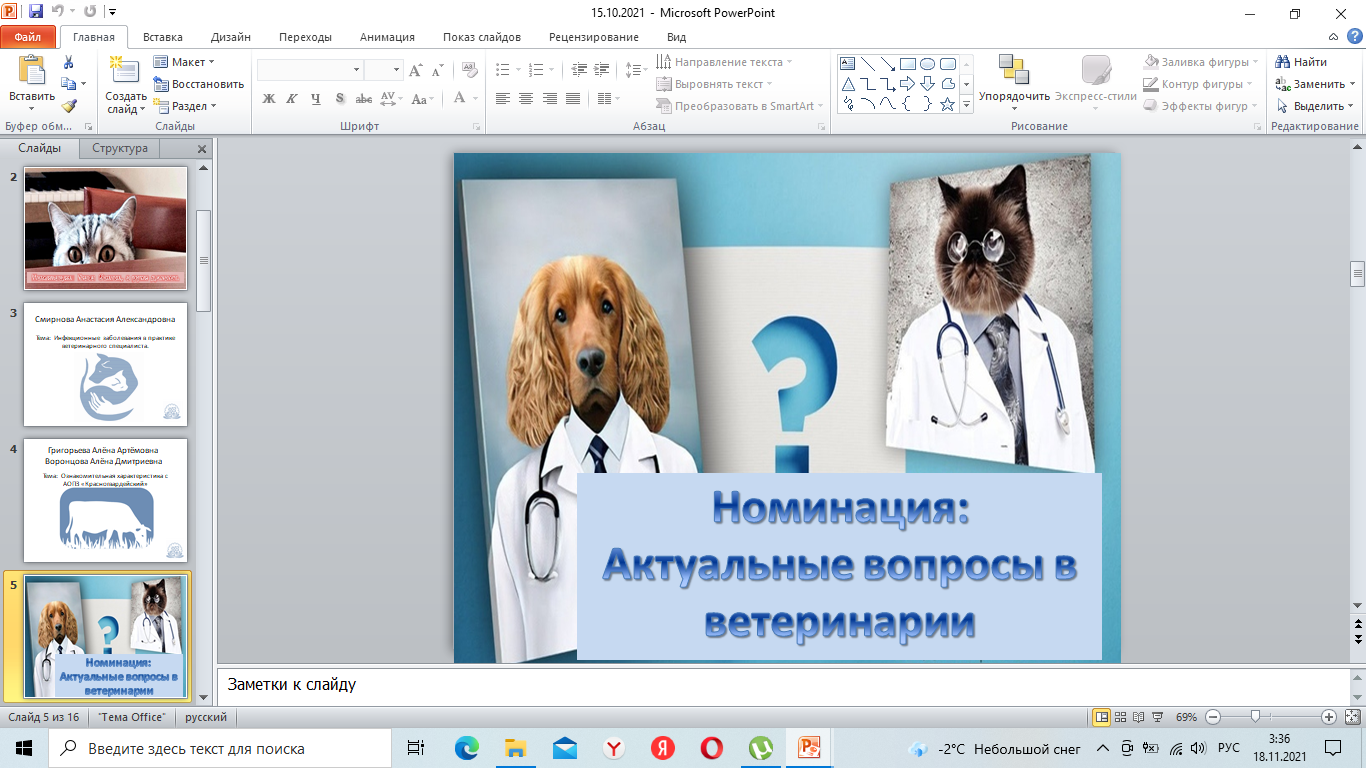 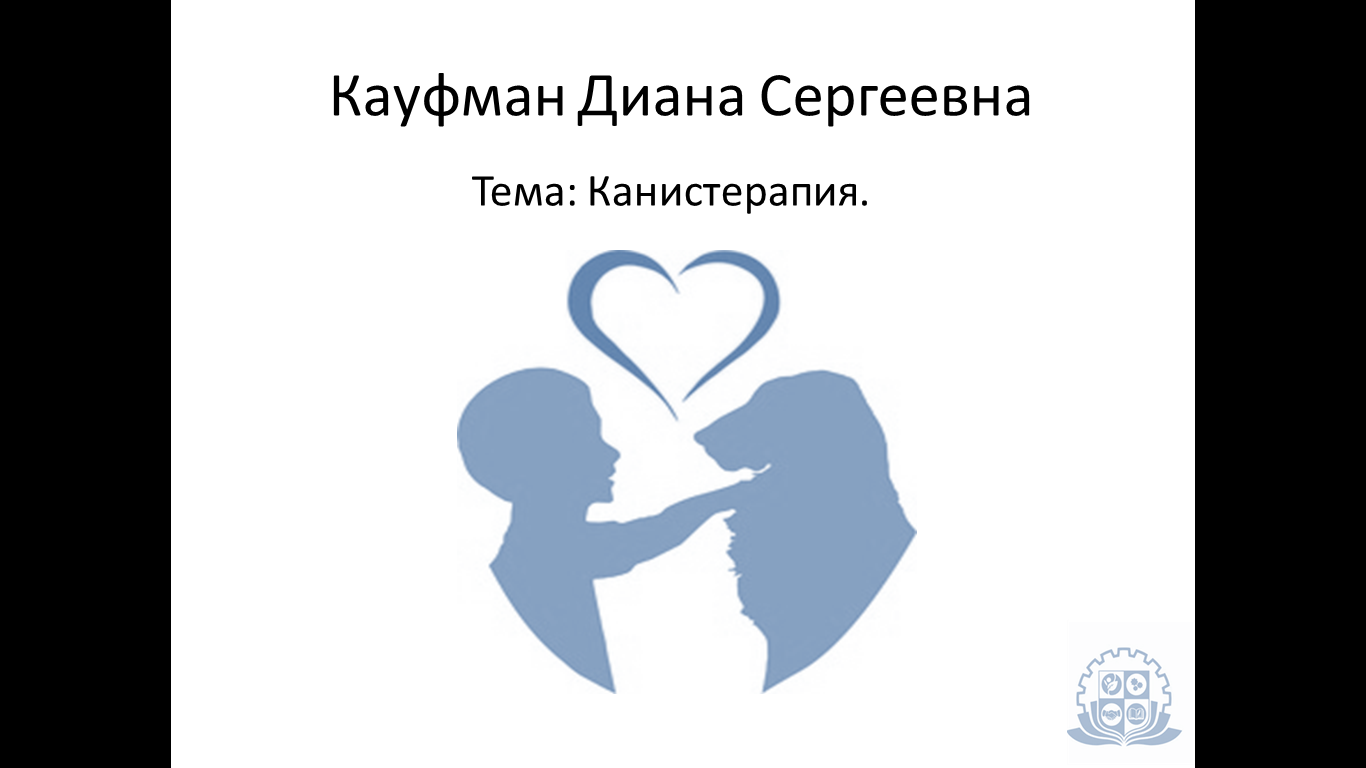 Итоги
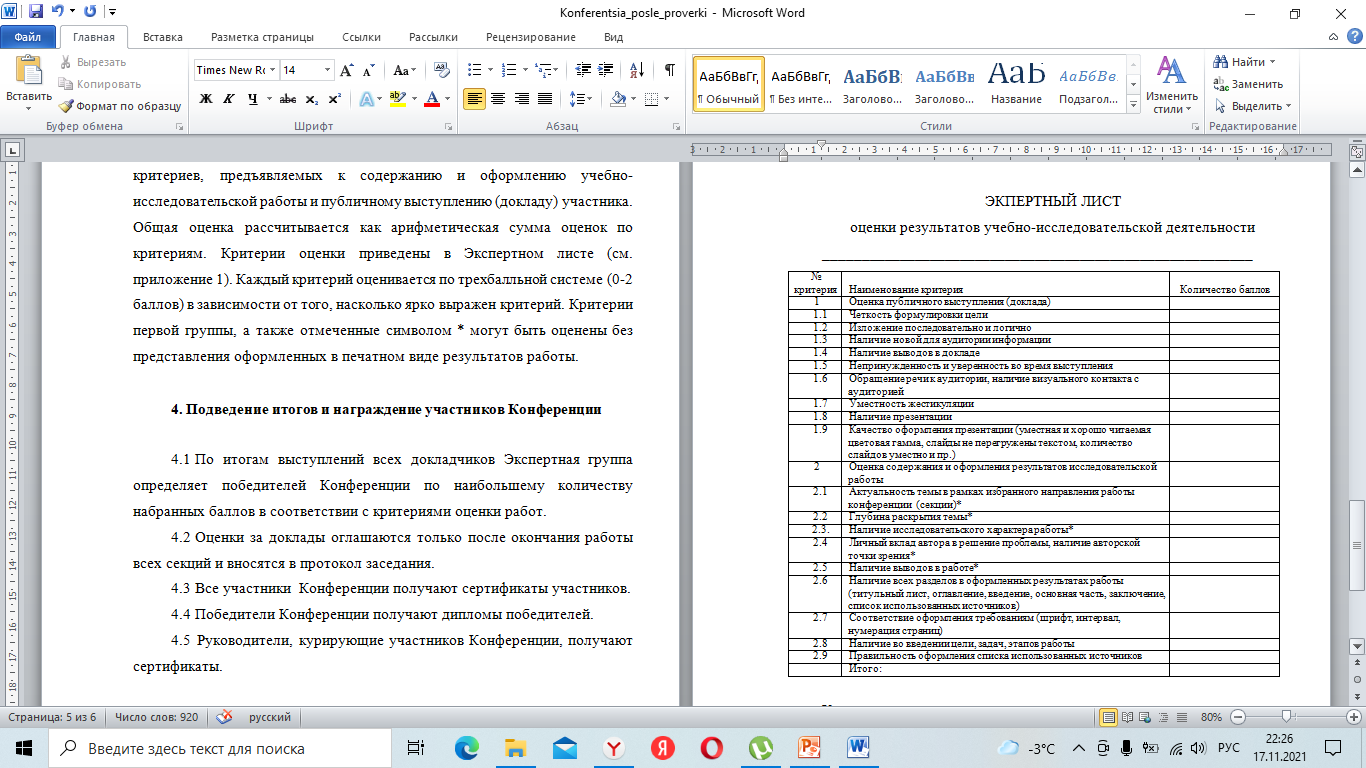 Критерии оценки: 
«да»  - 2 балла;
«частично» - 1 балл;
«нет» - 0 баллов.